Il disimpegno morale
Prof.ssa Laura Seragusa
Cattedra di Psicologia Investigativa
A.A. 2020-2021
Obiettivi di apprendimento
Al termine della lezione sarete in grado di
Analizzare i meccanismi di disimpegno morale
Comprendere i fattori chiave inerenti il disimpegno morale
Discutere esempi di disimpegno morale.
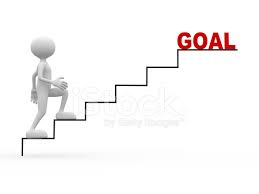 2
Sommario
Argomenti della lezione
Il disimpegno morale
L’agency morale
Gli 8 meccanismi di disimpegno morale
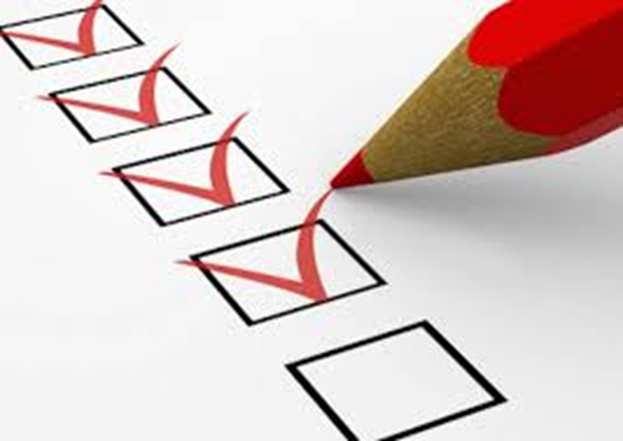 3
Il DISIMPEGNO MORALE
Una definizione
Con il concetto di “disimpegno morale”, Albert Bandura (2016) fa riferimento alla capacità che abbiamo di disimpegnarci dalle nostre autosanzioni morali e di venire a patti con i nostri criteri morali, riuscendo a mantenere comunque un senso di integrità.
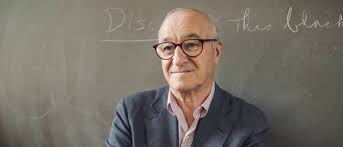 4
Agency Morale
Definizione
È la capacità di essere un agente ovvero di esercitare “un’influenza intenzionale sul proprio funzionamento e sul corso degli eventi determinati dalle proprie azioni” (Bandura, 2016)

La capacità agentica non è di per sé intrisa di fini o valori predefiniti, può essere usata per finalità benigne o maligne. 

Con il disimpegno morale le persone usano il ragionamento per nobilitare azioni francamente nocive o per allontanare da sé la responsabilità delle stesse. 

I meccanismi di disimpegno morale operano attraverso meccanismi cognitivi e sociali ma solo pochi di essi riescono a realizzare un vero e proprio autoinganno, in particolare i meccanismi che operano sul distanziamento dai risultati delle proprie azioni (il non vedere supporta l’autoinganno) e quelli che operano sulla diffusione o sullo spostamento della responsabilità.
5
Agency morale
Caratteristiche
Agency morale
Censura
comportamenti inumani
Promuove
comportamenti compassionevoli
PROATTIVO
INIBITORIO
È importante distinguere il concetto di empatia che consiste nella reazione emotiva all’esperienza altrui, dalla compassione che invece si manifesta nello sforzo e nel desiderio di alleviare la sofferenza percepita negli altri.
6
Agency Morale
Componenti
Agency morale
Si manifesta tramite
Pensiero anticipatorio
Autoreazione
Autoriflessione
7
Agency Morale
Pensiero anticipatorio
È la capacità di riflettere sulle conseguenze delle proprie azioni e di anticiparle a se stessi. 

Nell’ipotizzare la messa in atto di una condotta finalizzata ad uno scopo l’essere umano attraversa un processo di decision making nel quale operano vari meccanismi di autoregolazione che tengono presente, tra l’altro, l’obiettivo che si vuole perseguire, l’auto-percezione di efficacia, l’anticipazione delle conseguenze delle proprie azioni e quindi il risultato atteso. 
MECCANISMI SANZIONATORI

LEGALI                             SOCIALI                     AUTO-VALUTATIVI. 

Ci si astiene dal comportamento trasgressivo quindi per: 
paura delle conseguenze legali.
non incorrere nella censura sociale.
non sentirsi in colpa.

Qualora vengano prodotti danni a causa delle violazioni morali la risposta più comune è la messa in atto di azioni con intento riparativo.
8
Agency Morale
Autoreazione e autoriflessione
L’agency implica anche una reazione (autoreazione appunto) alle proprie condotte in termini di auto-approvazione o di auto-censura a seconda delle valutazioni che delle stesse facciamo e se rispondano o no ai propri criteri morali.


L’autoriflessione permette di riflette sui propri valori, sulla propria efficacia personale e su valori conflittuali al fine di scegliere una condotta piuttosto che un’altra.
9
Agency Morale
Componenti
Agency morale
Si manifesta tramite
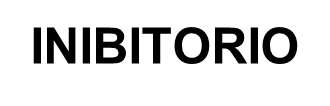 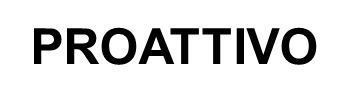 Pensiero anticipatorio
Autoreazione
Autoriflessione
10
Meccanismi di disimpegno morale
aree
I meccanismi di disimpegno morale operano in 4 aree:
livello del comportamento, 
livello dell’agency, 
livello del risultato, 
livello della vittima.
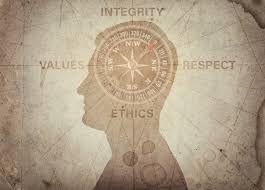 11
Gli 8 Meccanismi del disimpegno morale
Loci e meccanismi corrispondenti
LOCUS DEL COMPORTAMENTO
LOCUS DELL’AGENCY
Giustificazione Morale
Confronto vantaggioso
Etichettamento eufemistico
Spostamento della responsabilità
Diffusione della responsabilità
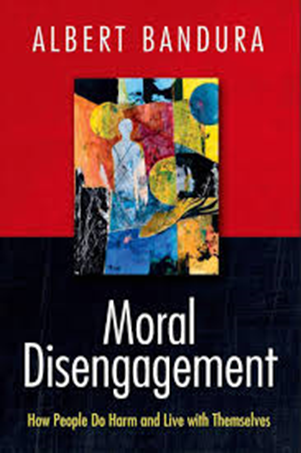 LOCUS DEL RISULTATO
LOCUS DELLA VITTIMA
Minimizzare 
Ignorare o distorcere
le conseguenze
Deumanizzazione 
Attribuzione della colpa alla vittima
12
Locus del comportamento
1. Giustificazione morale
“ Coloro che riescono a farvi credere a delle assurdità possono farvi commettere delle atrocità”  (Voltaire)

Si tratta di giustificazioni sociali e morali che nobilitano le pratiche dannose in virtù di finalità giuste e scopi onorevoli. Tale processo trasforma la condotta riprovevole in socialmente e personalmente accettabile ritraendola al servizio di scopi altamente morali.
Giustificazioni Morali 





Per esempio giustificazioni di tipo religioso (santa inquisizione; jihad), ideologico (ideologia pedofilica) sociale (la razza pura), economico e costituzionale.
coinvolgono la moralità in una missione valida
disimpegnano la moralità dal comportamento
13
Locus del comportamento
2. Confronto vantaggioso
«A volte i giudizi sui comportamenti dipendono anche dal confronto di essi con altri.» (Bandura 2006) 

Un'azione riprovevole viene resa più accettabile confrontandola con una ancora più riprovevole. maggiore è la forza del contrasto più alto sarà l’effetto dell’autoassoluzione

«io non ho stuprato mia moglie, non è possibile stuprare la moglie visto che è la moglie; ci sono persone che picchiano le mogli e fanno loro del male. Io ho solo voluto un rapporto che è nei doveri coniugali» (detenuto per stupro e violenza domestica)
14
Locus del comportamento
3. Etichettamento eufemistico
«La chiamano pulizia etnica. Ma di pulito non c’è niente. Non le mani degli assassini. Non le coscienze di chi ha taciuto.» (Srebrenica 1995)* 

il modo in cui chiamiamo gli eventi modella la percezione che abbiamo degli stessi.
Alcune azioni fortemente nocive possono essere chiamate con nomi nobilitanti e in questo modo vengono più facilmente accettate.
In questo modo, attraverso termini che addolciscono l’impatto delle azioni disumane le persone vengono desensibilizzate e disimpegnate moralmente.
*(Nel 1995 morirono più di 8000 musulmani Bosniaci ad opera dei Serbi)
15
Locus dell’Agency
4. Spostamento della responsabilità
«Sono stati commessi più crimini odiosi in nome dell’obbedienza che in nome della ribellione» (C. P. Snow) 

il proprio ruolo agentico viene oscurato spostando la responsabilità altrove. 
In uno studio di Bandura et al. del 1999, si evince come maggiore è la prossimità dell’autorità che ordina di compiere l’azione lesiva maggiore è il livello di obbedienza.
Laddove invece gli ordini vengano dati da un’autorità lontana o contraddittoria è minore la tendenza ad obbedire. 
Responsabilità


.
verso i propri superiori
per gli effetti delle proprie azioni
16
Locus dell’Agency
5. Diffusione della responsabilità
«Nessun fiocco di neve in una valanga si è mai sentito responsabile» (Voltaire)

È più facile autoassolversi da un comportamento nocivo quando questo è stato messo in atto da un gruppo poiché può essere attribuita la responsabilità più agli altri che a se stessi. 
Di fatto se tutti sono responsabili nessuno lo è veramente. 
L’assunzione di decisioni in gruppo (il gruppo diventa l’agente) o la molteplice suddivisione delle attività ne sono due esempi. 
L’azione collettiva da legittimità alle azioni lesive.
17
Il locus del risultato
6. Minimizzazione
«Il cyberbullismo dilaga. L'alienazione fisica dalla vittima dà ai prepotenti un falso senso di libertà che permette loro di dire quello che vogliono.» (Tami Hoag)

Quando non ci si può sottrarre alla responsabilità delle proprie azioni, i risultati di tali condotte vengono ignorati, distorti,  minimizzati. 
Senza una reale percezione degli effetti delle proprie condotte, tenendoli fuori dalla vista, dalla mente o minimizzandoli, non può esserci una situazione moralmente insostenibile. 
Gli effetti, per esempio, dell’abuso verbale non sono subito riscontrabili-
I perpetratori di violenze tramite il mpondo virtuale, cyberviolenza, non dispongono di informazioni di prima mano su come le loro vittime reagiscono alla violenza verbale, il fatto di non vedere, di non sapere può aiutare nell’autoassoluzione e nell’idea di non aver fatto alcun danno.
18
Il locus della vittima
7. Deumanizzazione
«Dalla spersonalizzazione alla deumanizzazione il passo è breve» (Bandura,2016)

Quando alla vittima viene privata di qualità umane, quando di contro viene investita di attribuzioni simboliche o animalesche assistiamo ad una legittimizzazione dell’atto nocivo. 
La valutazione delle proprie azioni in parte dipende dal modo in cui vengono percepite le persone verso le quali è diretta l'azione-
Se le vittime vengono private della dignità, depersonalizzate e gli vengono attribuite caratteristiche negative, sarà più difficile identificarsi con esse e provare sentimenti di empatia e solidarietà.
Spersonalizzazione                                    Deumanizzazione
le vittime vengono private dalle qualità umane e/o investite di qualità demoniache
gli esseri umani vengono trattati con distacco emotivo e scarso riguardo per la loro individualità
19
Il locus della vittima
8. Attribuzione della colpa alla vittima
«Lui beve perché lei si lamenta, lei si lamenta perché lui beve…» 
(Watzlawhich. 1967)

In una catena di eventi è sempre possibile identificare un atto difensivo del proprio avversario come un atto provocatorio iniziale scaricando così la colpa sull’altro.
Nell’attribuzione della colpa alla vittima questa viene giudicata responsabile di aver attirato su di se i maltrattamenti a causa del proprio comportamento provocatorio o immorale.
es. il caso di una donna vittima di stupro alla quale viene attribuita la colpa di essere andata in giro vestita con abiti succinti e provocanti
20
Tecniche di neutralizzazione (David Matza, 1957)
A theory of delinquency
Le tecniche di neutralizzazione precedono il comportamento deviante e lo rendono possibile, agendo da fattori causali, anche se non come unica causa. 
La neutralizzazione consente di rimuovere l’essenza trasgressiva del comportamento. Converte l’infrazione in una semplice azione. 
Sykes e Matza individuano cinque tecniche di neutralizzazione. 
NEGAZIONE DELLA RESPONSABILITA‘ : si afferma di non essere responsabili di ciò che è successo, di non essere in grado di controllarsi o di essere malati. La forza di questa tecnica sta nel fatto di consentire di sentirsi totalmente esente da colpe e di preservare di sé l’immagine intatta e candida. È la principale tecnica adoperata dagli autori dei genocidi nazisti (“Mi fu ordinato di farlo”),
MINIMIZZAZIONE DEL DANNO PROVOCATO: Per il criminale un comportamento è illecito nella misura in cui può avere o meno danneggiato qualcuno, così la minimizzazione del danno permette di annullare il legame tra le azioni e le loro  conseguenze. Oggi ad esempio i cybercrimes non colpiscono una vittima percepibile, il che facilita la scelta del reato. L’autore è come “cieco” all’ esistenza della vittima.
21
Tecniche di neutralizzazione (David Matza, 1957)
A theory of delinquency
NEGAZIONE DELLA VITTIMA : trasformando la vittima nell'oppressore. Tale meccanismo si manifesta in espressioni del tipo "se lo sono voluto loro", oppure "ci hanno provocato”.
LA CONDANNA DI CHI CONDANNA è ancora estremamente attuale. Si pensi ai reati di tangentopoli nel nostro Paese in seguito ai quali molti condannati, politici e uomini d’affari, dichiararono pubblicamente di non riconoscere l’autorità dei giudici che avevano emesso sentenze a loro sfavore, accusati di estremismo politico o di deviazioni istituzionali
APPELLO A IDEALI PIU' ALTI : i controlli morali interni e quelli sociali esterni vengono neutralizzati sacrificando le esigenze di legalità della società e rispondendo ai bisogni di un piccolo gruppo sociale a cui il criminale appartiene altre leggi diventano più pressanti o coinvolgono valori più alti o accordi presi precedentemente a cui non è possibile sottrarsi (p.e. "come potevo lasciarli soli"; "era la cosa migliore da fare").
22
Prof.ssaLauraSeragusa
Ricevimento:
Venerdì al termine delle lezioni o in alternativa scrivere email per concordare un incontro
l.seragusa@lumsa.it